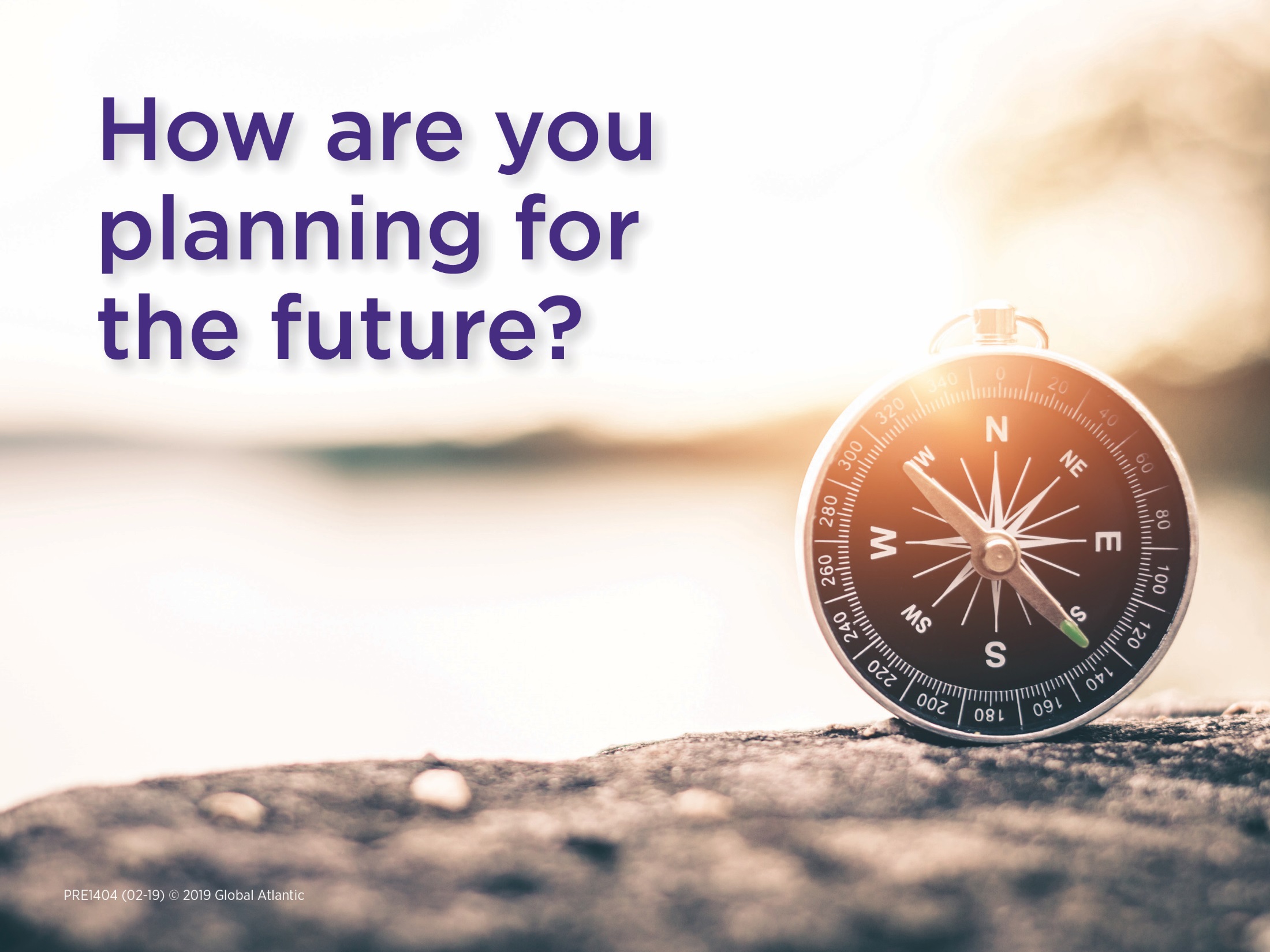 Insert Funeral Home Logo Here
Insert Funeral Home Name
Insert Funeral Home Contact Info (Name, Title)
[Speaker Notes: Hello, my name is _________ and I’m from _________.
   
Thank you for taking time out of your busy day to spend a few moments with us.  

I know prearranging your final arrangements not an easy topic to discuss or think about, but I promise you that you will find it worthwhile.   

[Plug in your story of why you chose to get into this industry and a little history on the firm.  Focus on the characteristics that make you unique.]

[Could also use trivia questions to engage the audience and get them talking beforehand.  Samples of some trivia questions are:  
What’s the mortality rate in the US?  (Answer:  100% we are all going to die)
What’s the average number of funerals that an individual will take care of in their lifetime? (Answer:  3)
How many of you have handled the arrangements of a loved one?
Were those arrangements taken care of ahead of time?  [Ask one of the individuals who said yes, what their experience was.]

[Start of presentation]  

How are you planning for your future?  Our lives are a journey and have a general path that we follow?  Wouldn’t you agree?]
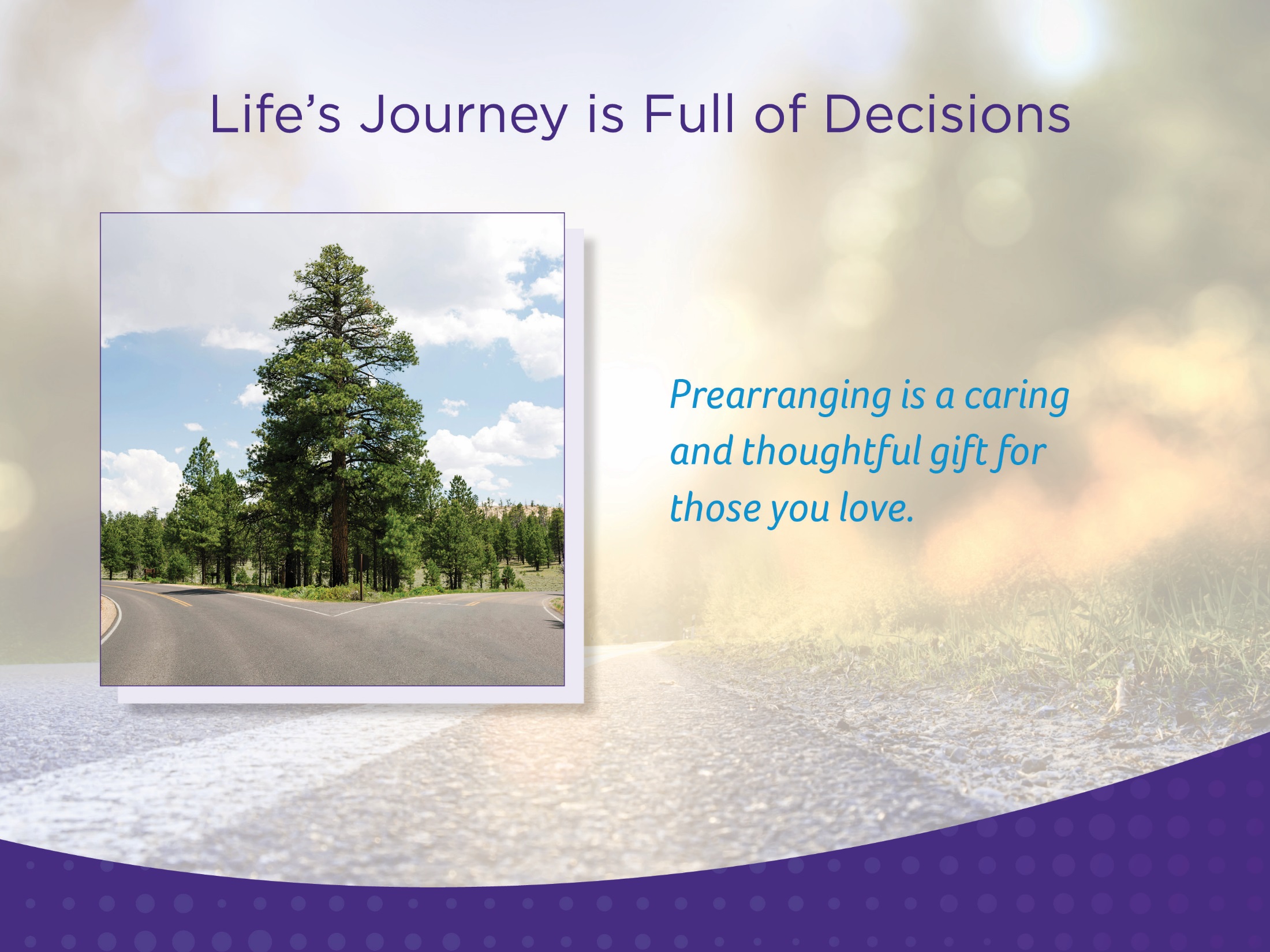 [Speaker Notes: Our life’s journey is full of decisions that we make on a daily basis.  As you can see sometimes the decisions lead us to a fork in the road.  

They may be difficult decisions and we’re forced to make a choice of which path to take.  

I congratulate you on choosing the path to come here today, which shows your love for your family and is one of the last gifts you will leave for them.]
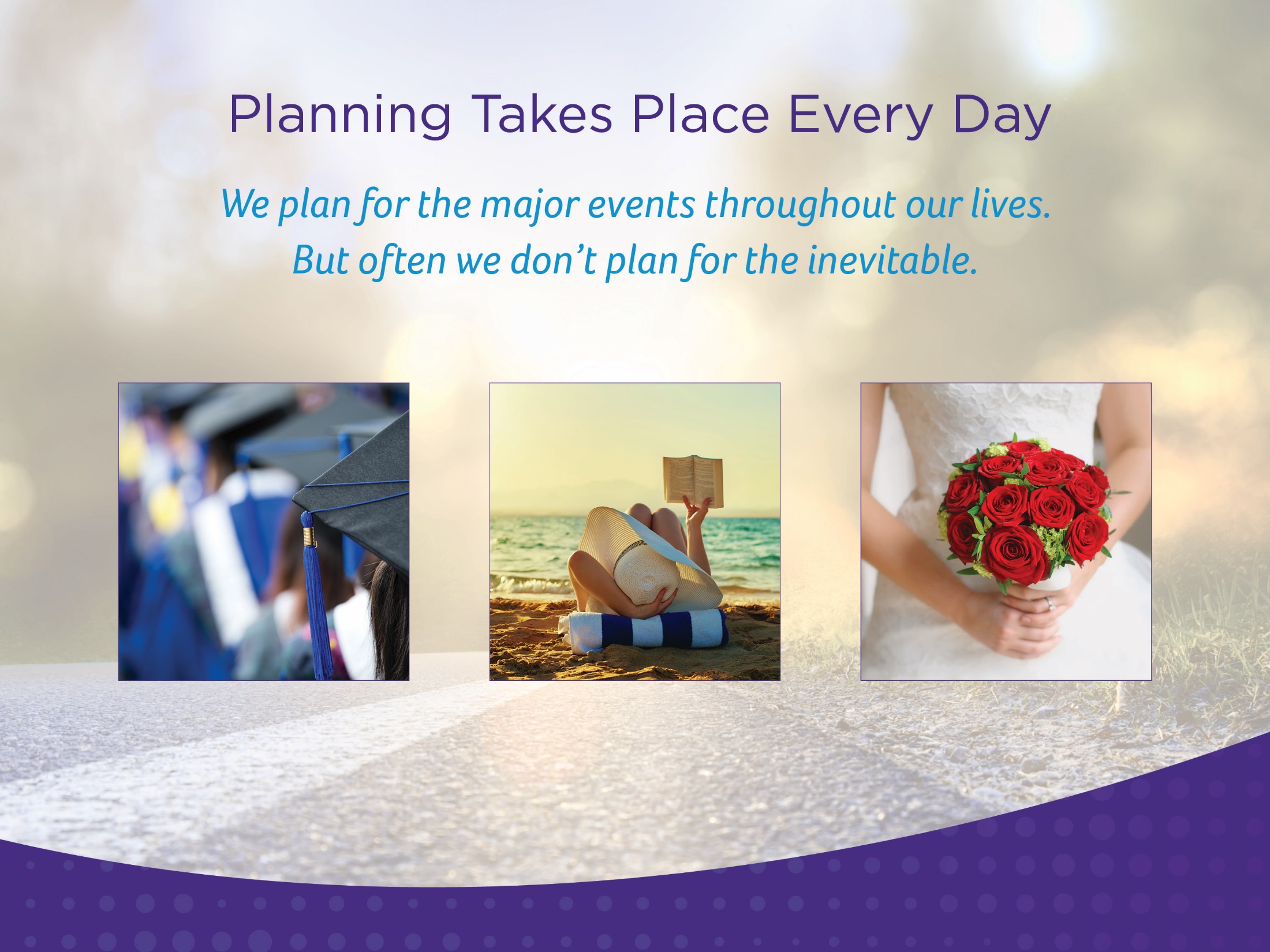 [Speaker Notes: When you think about it, we plan for the major events in our lives.  

How many of you have planned for a vacation?  
	How much time did it take? 
	How many of you have planned a vacation for more than six months?

What about weddings?  
	How many of you have planned a wedding?  
	How many spent longer than a year to plan?

[get the audience to share their experience]

As you can see we will spend a lot of time planning these types of events in our lives. 

Most people don’t plan for the inevitable, our final celebration, in fact only 30% of people will plan ahead.  Why?  

Either because we don’t want to talk about it, and some people don’t know it is possible to prearrange.  Most of the time, it’s a topic that is not easily discussed, even among close family members.  

That’s why we’re here today so that we can change those statistics through this education process.]
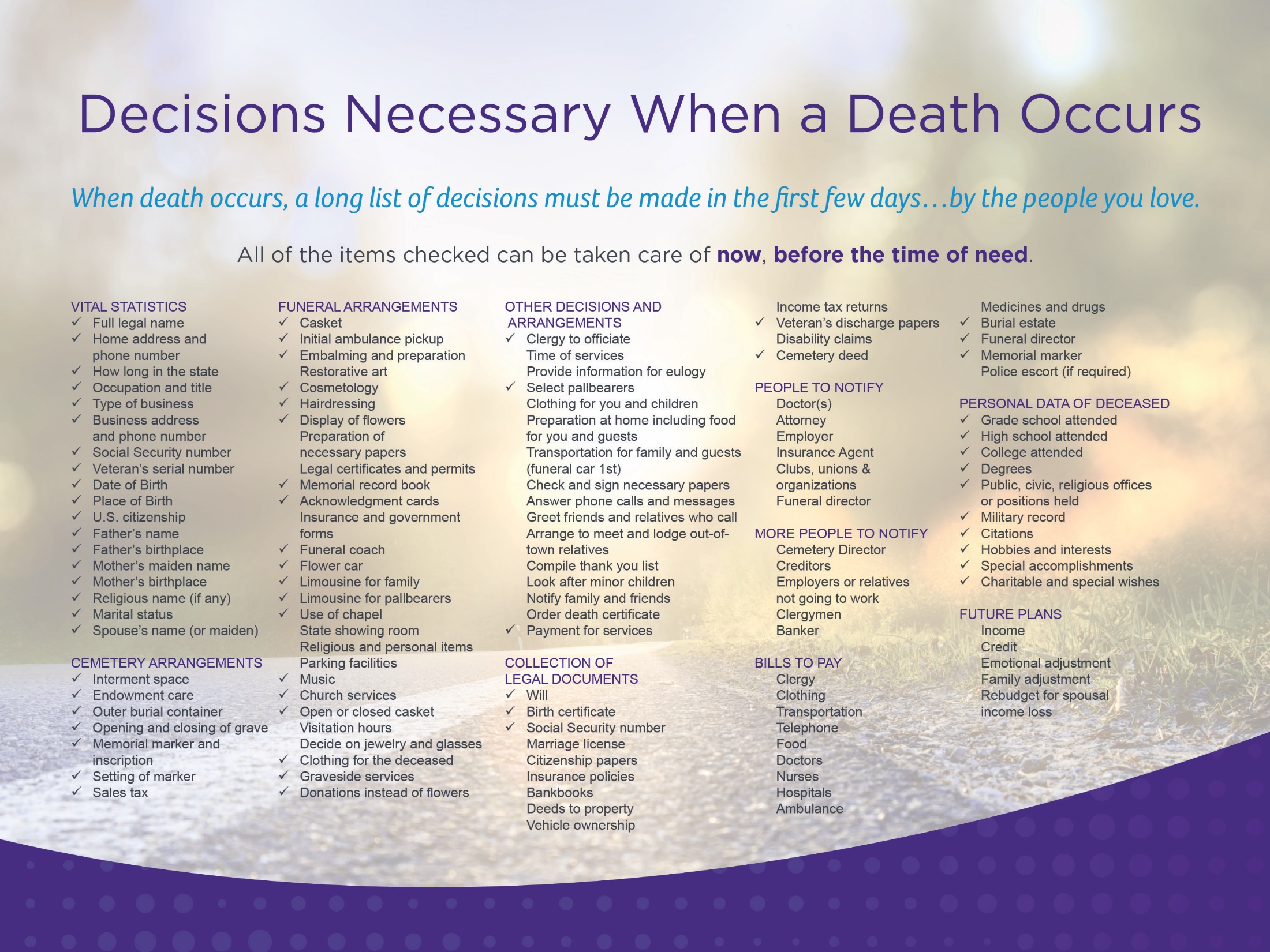 [Speaker Notes: Decisions are necessary when a death occurs.

This slide show the many decisions necessary within 24 - 48 hours following the death of a loved one. 

You can imagine how daunting this is especially when you are grieving and have not had much sleep.  

The good news is, many of these can be taken care of ahead of time relieving your loved ones from the emotional burden.  This removes the concern of wondering, “Is this what Mom/Dad would have wanted?” and “Did I do the right thing?”  These are the questions that will stay with loved ones.  [Tell a story that validates this point.]]
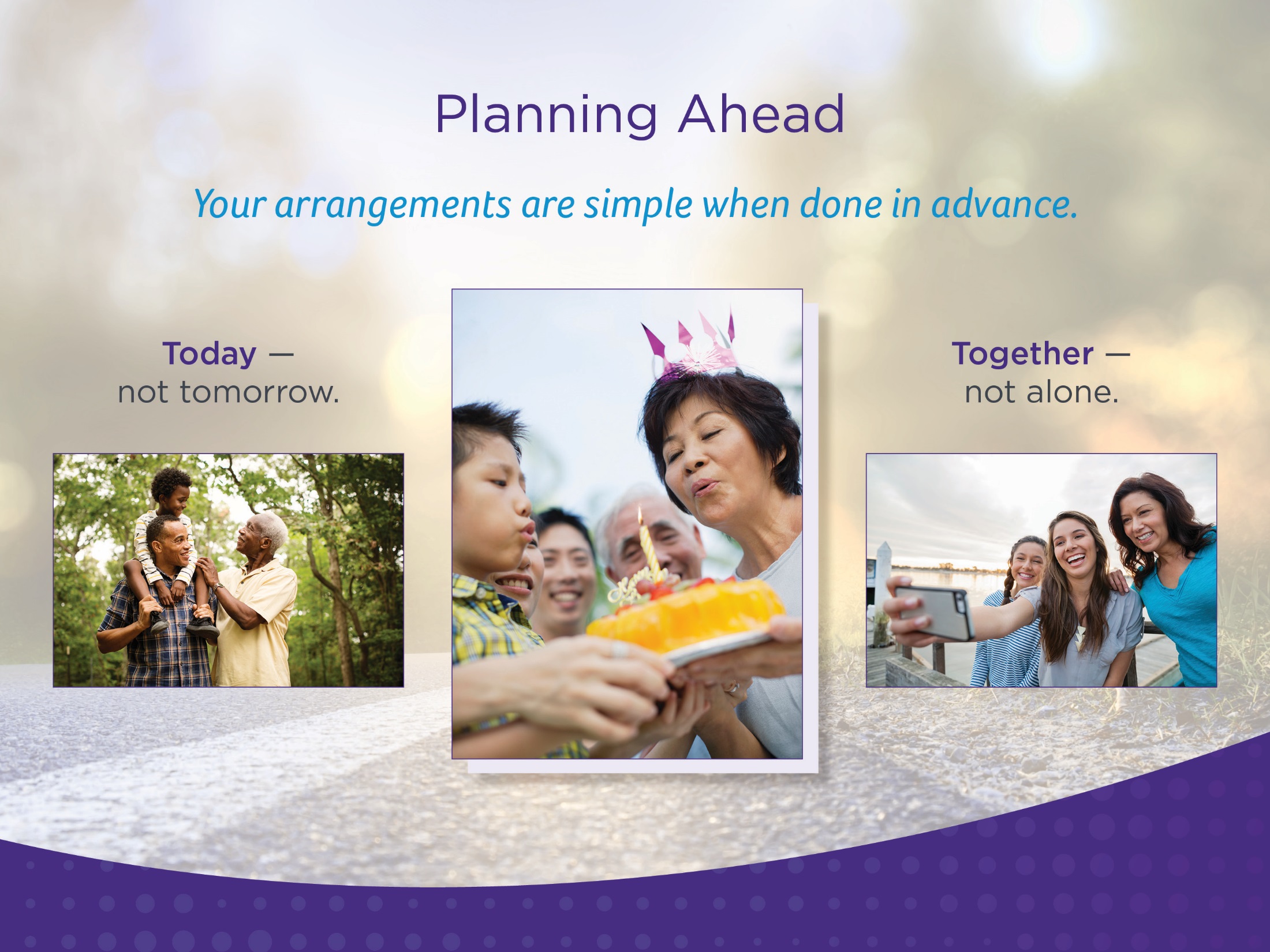 [Speaker Notes: Planning ahead just makes sense.

These decisions are so much easier done in advance today, not tomorrow, and when made together, not alone.]
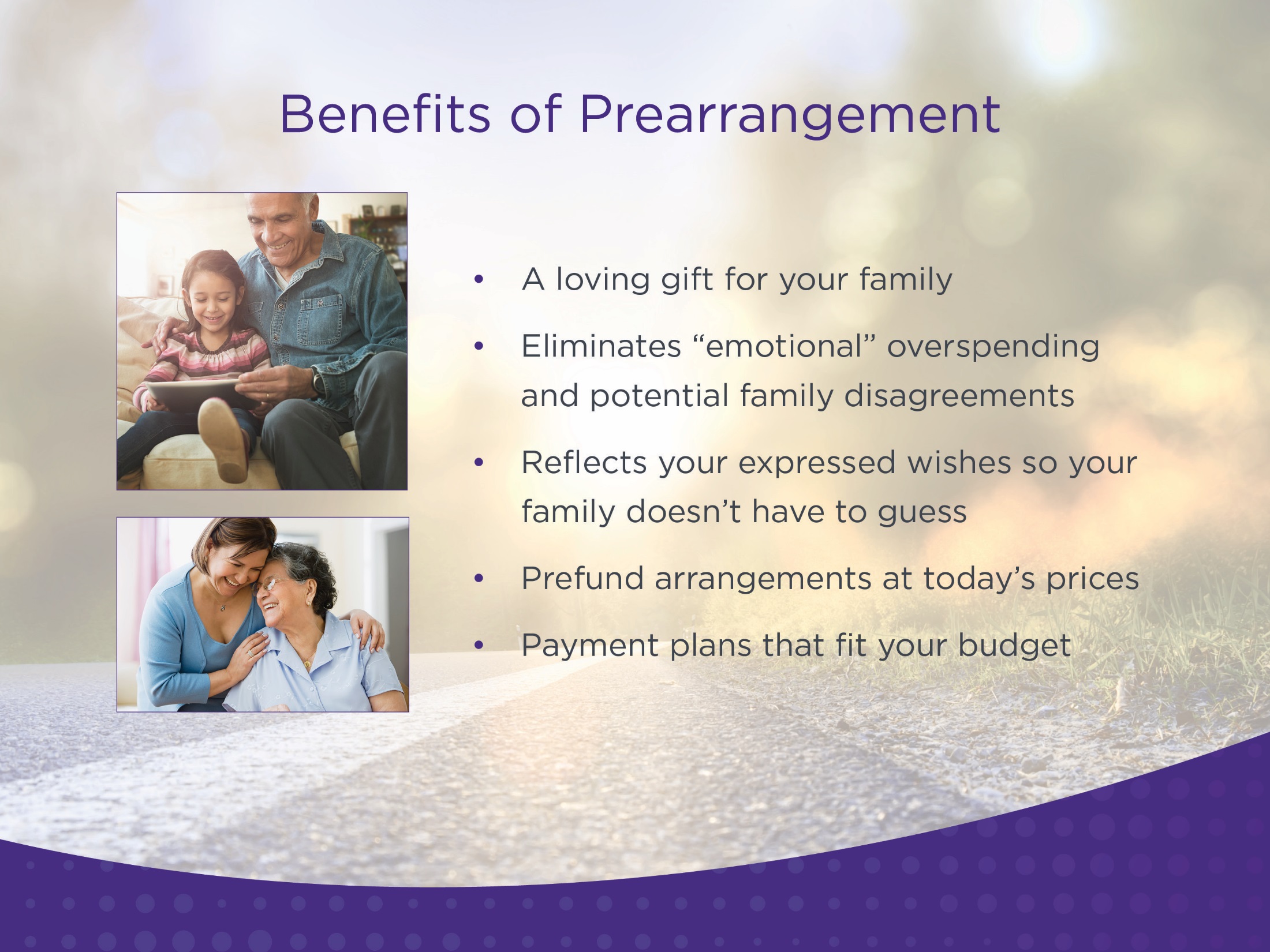 [Speaker Notes: There are so many reasons why folks choose to take care of this ahead of time. 


[Read list of benefits.]  


Which one speaks most to you?  

[Encourage the audience to respond, maybe give out candy bars, or other small trinket when someone responds.]]
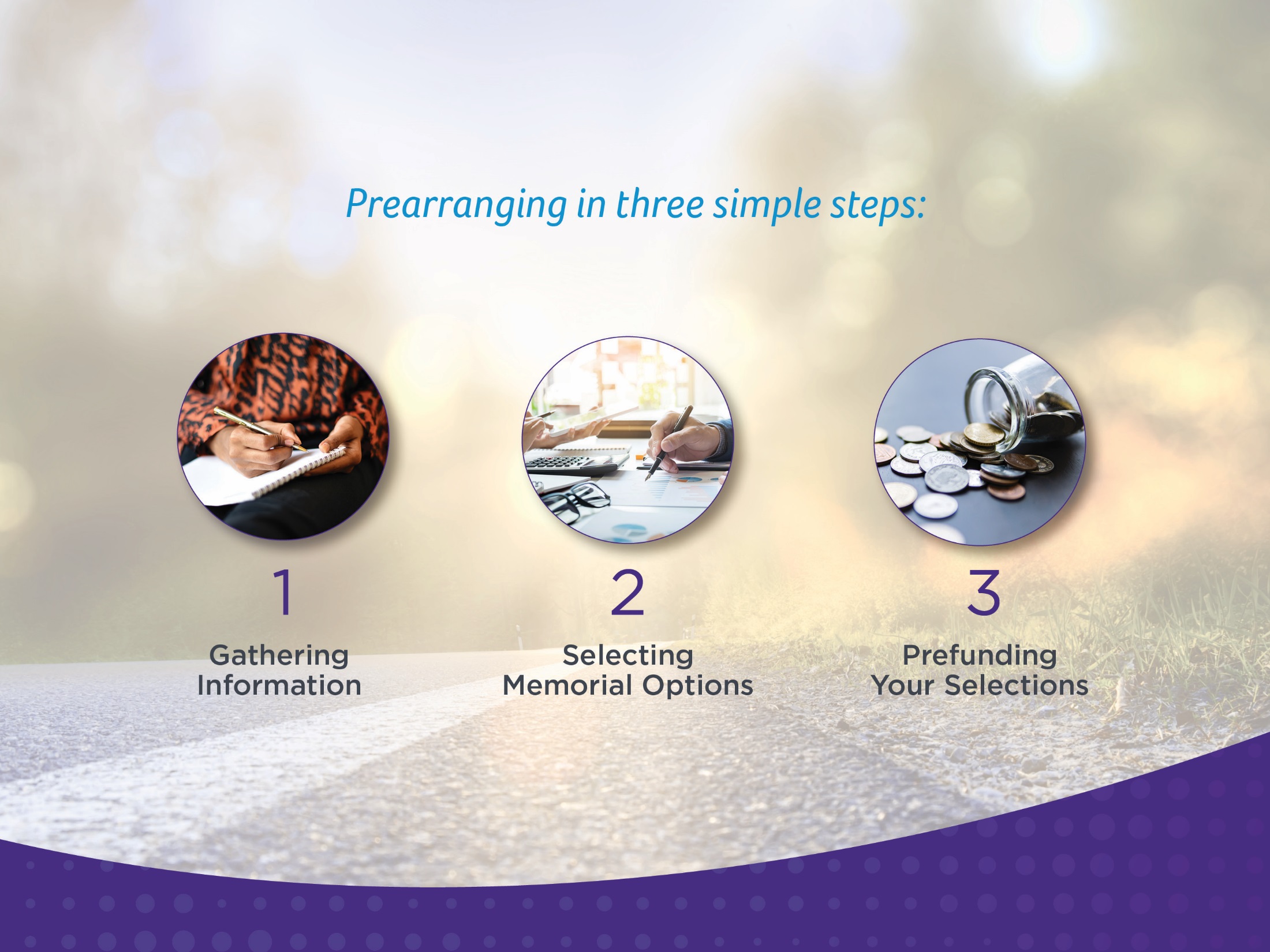 [Speaker Notes: Prearranging can be taken care of in three simple steps.

The first one is gathering information.  This is the information the funeral director is going to need for the death certificate.   We see in at-need situations, families struggle to provide answers to some of the questions.   My point here is it can take several hours to gather all of the information.  Maybe you don’t have the SS # or other pertinent information.  

2 – Selecting Memorial Options – This is determining exactly what type of service, merchandise and gathering you want.  You can get as detailed as you want.  Or keep things simple and basic, but at least you have things recorded and planned.

Prefunding your selections – The benefit of doing this is you have the ability to lock in at today’s price, and you have the choice to make payments to fit your budget, which is not an option if the death would occur today and you had not taken care of this step earlier.]
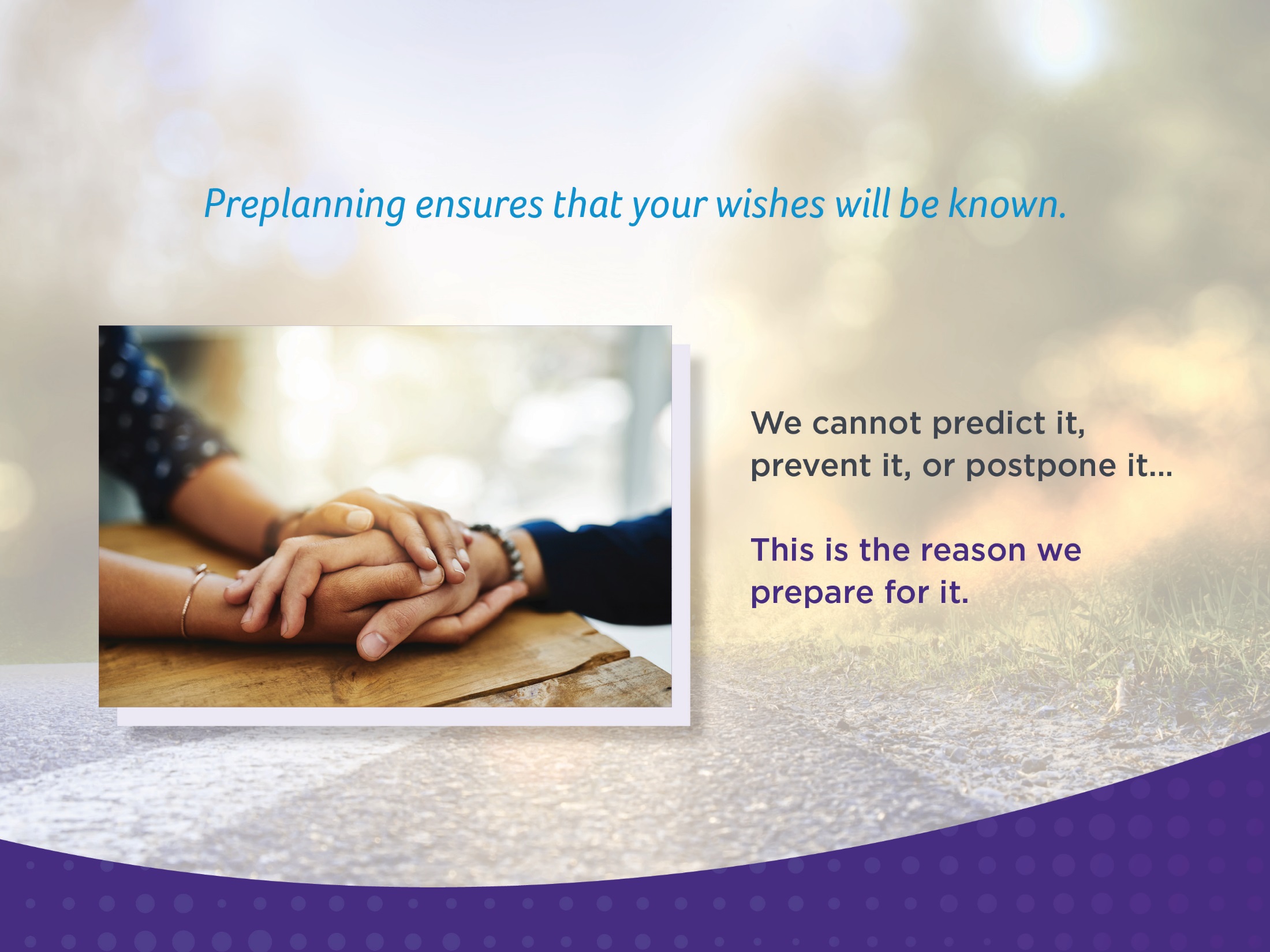 [Speaker Notes: [Read the slide]


I will be available after the presentation in the back of the room to make sure you take care of this by setting up a time to visit with me.]
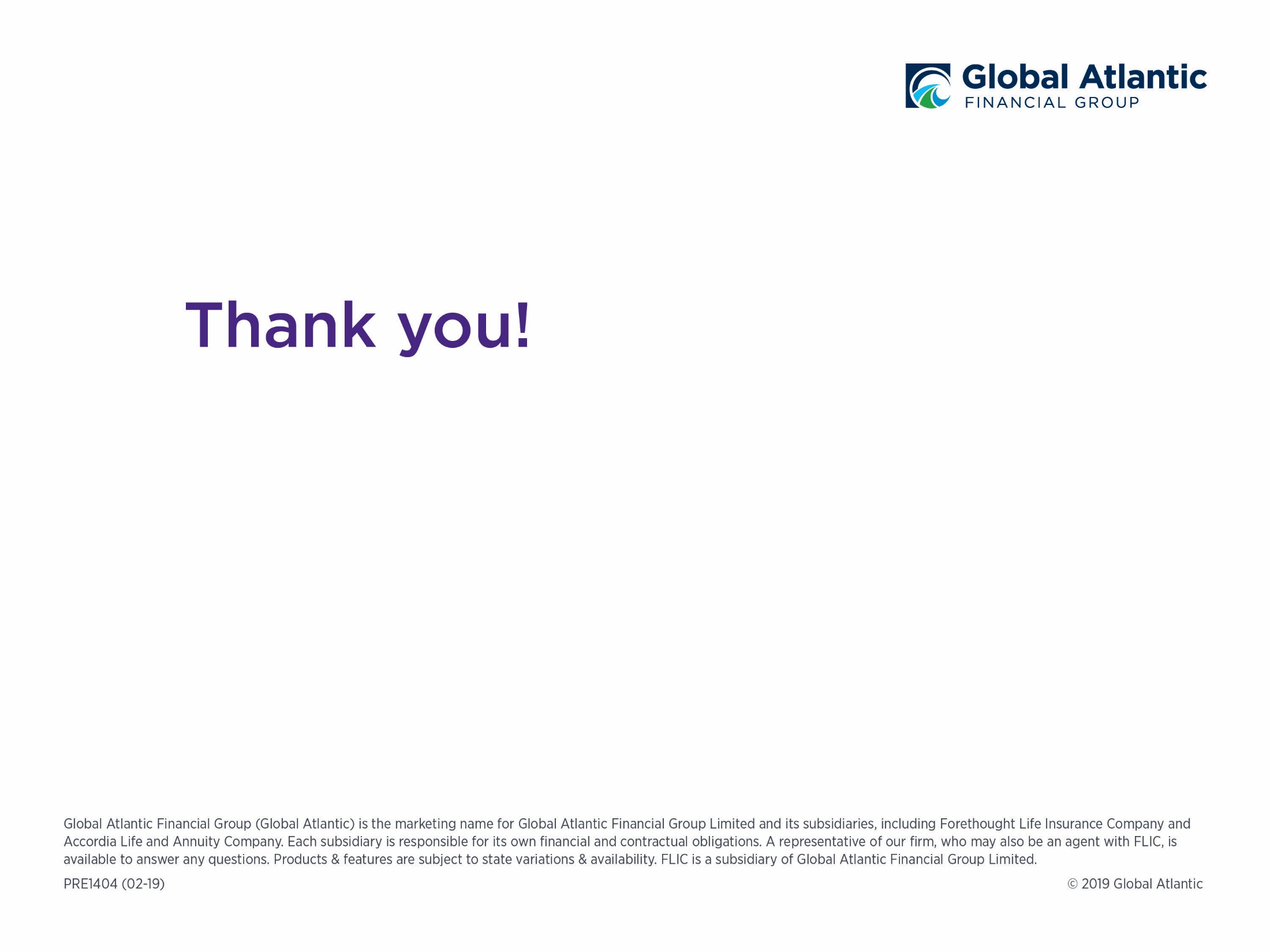 Insert Funeral Home Name
Insert Your Name and Title
Insert Email Address
Insert Phone Number
[Speaker Notes: I want to thank you for coming today to learn about this important topic and the options that are available to you.   What questions do you have?

[Keep this segment short and answers at a high level, for more in depth conversations, save it for your discussion during the appointment with the family]]